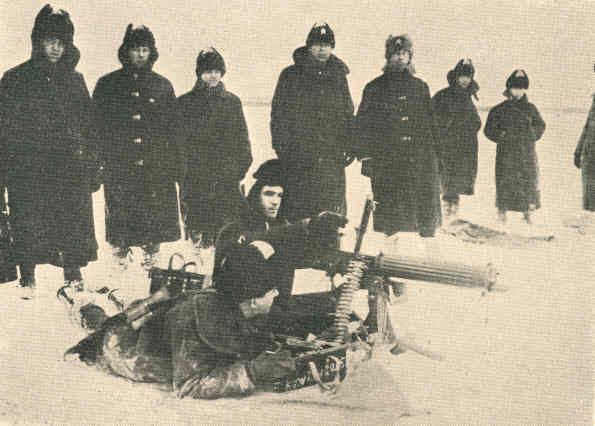 The Tsar and The first World War
The Road to War
Russia established itself as the protector of the Slavic people

Archduke Franz Ferdinand was assassinated and Austria declares war on Serbia

“Virtually impossible for Russia to avoid being drawn into a European war”
				- Lynch
The Road to War
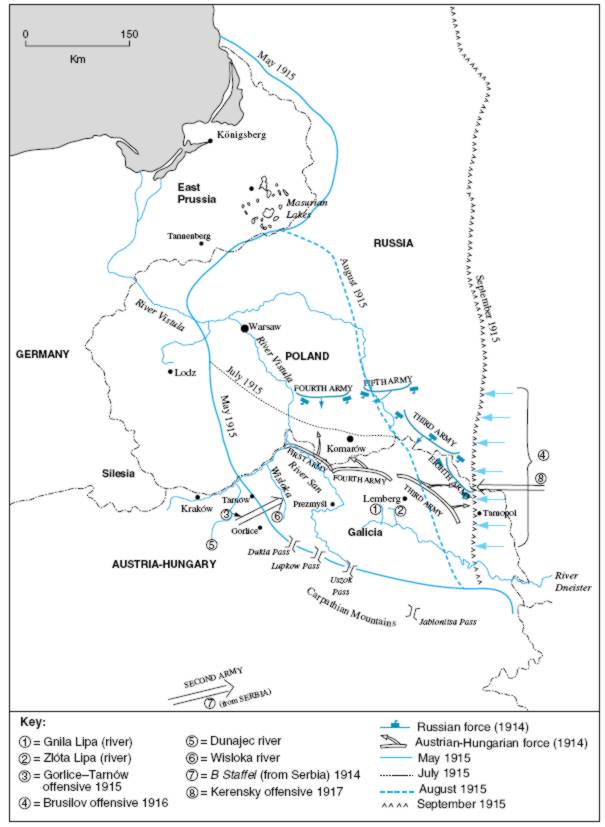 Russia mobilises its troops along Austria’s border


Germany declares war on Russia on 1st August 1914
The Road to War
The people of the nation initially rallied to the Tsar

Discontent with the lack of reform by the Duma was forgotten for a little while...

BUT: revolutionaries still pushed the idea that it was a bourgeois war
The Road to War
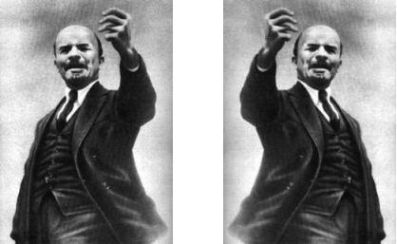 Lynch

Bolsheviks seen as traitors for opposing the war

“Had the war gone well...the Bolsheviks would have been hard pressed to survive”
The Military Situation
Russian army was  advanced on by the Germans – heavily beaten


Russian weaknesses were exposed during the fighting
The Military Situation
The Military Situation
The government was unprepared / incapable of organising the country to face the strains of war
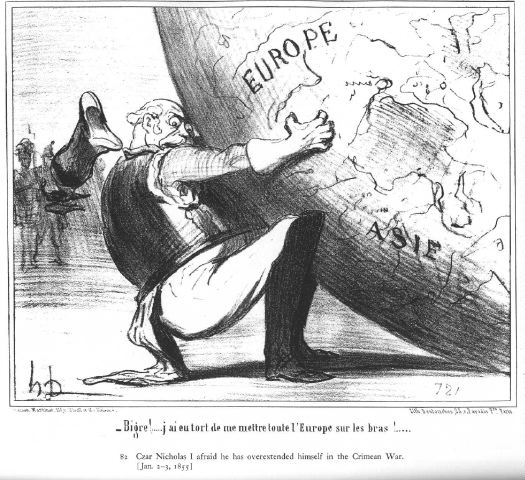 The Military Situation
Lack of equipment

Dec 1914 – 4.7 million rifles for 6.5 million men

Shortage of boots – troops fought barefoot

Both led to mass surrenders of Russian regiments to the Germans
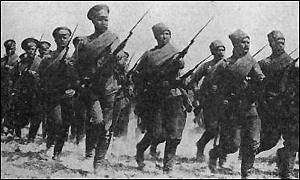 The Military Situation
Low morale of soldiers and citizens

Military report in Christian: 
	
	“The officers not infrequently even refused to lead their units against the enemy because they are afraid of being killed by their own men”

In an attempt to boost the military morale and regain the people’s confidence...
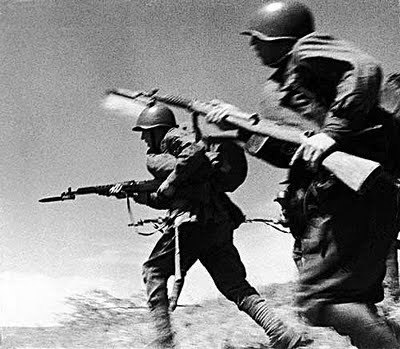 The Military Situation
Tsar Nicholas II took over military command of the Russian forces

“Once war had been declared, the Tsar had been wholly committed to it” 	                    	- Lynch
	
Unfortunately, he then became responsible for the war
The Military Situation
Eventually, the war itself led to the mass dissent that caused the 1917 Revolution

By 1917  		
1.7 million dead
8 million wounded
2.5 million taken prisoner			                (Christian)
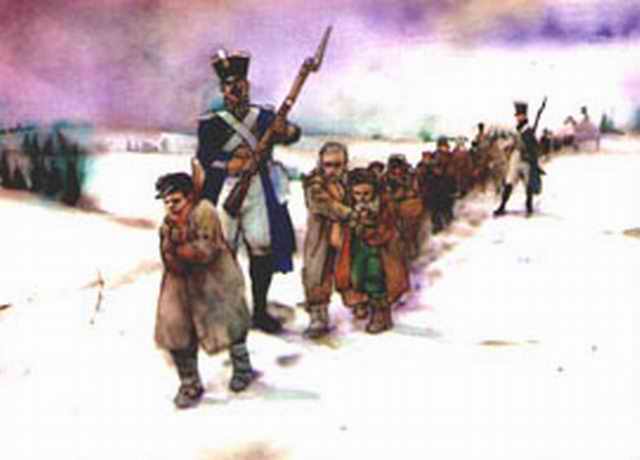 The Military Situation
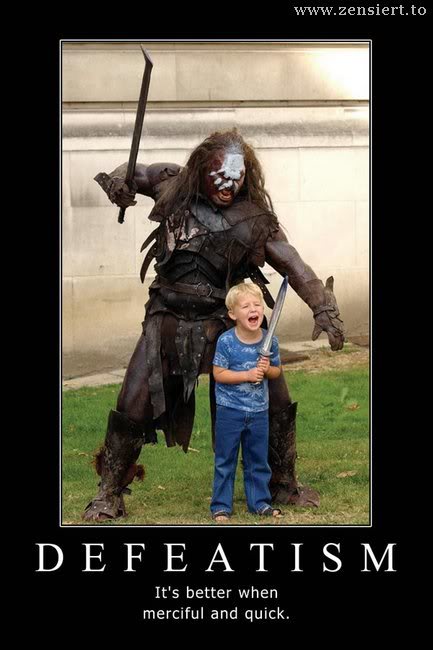 “The enthusiasm and high morale of August 1914 had turned into pessimism and defeatism”

“The war would prove to be the undoing of Tsardom”
	
 			                  - Lynch
The Economic Situation
Russia was in a good position in the beginning of the war
Had the most gold reserves out of any nation

But the war caused many problems for the Russian economy

Between 1914-1917, the war cost Russia over 1.5 billion roubles
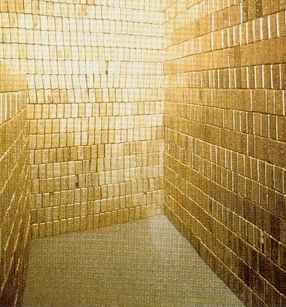 The Economic Situation
Led to an increase in wages...

BUT: cost of living increased to a greater extreme
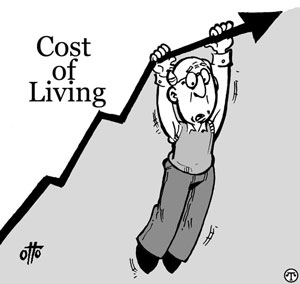 The Economic Situation
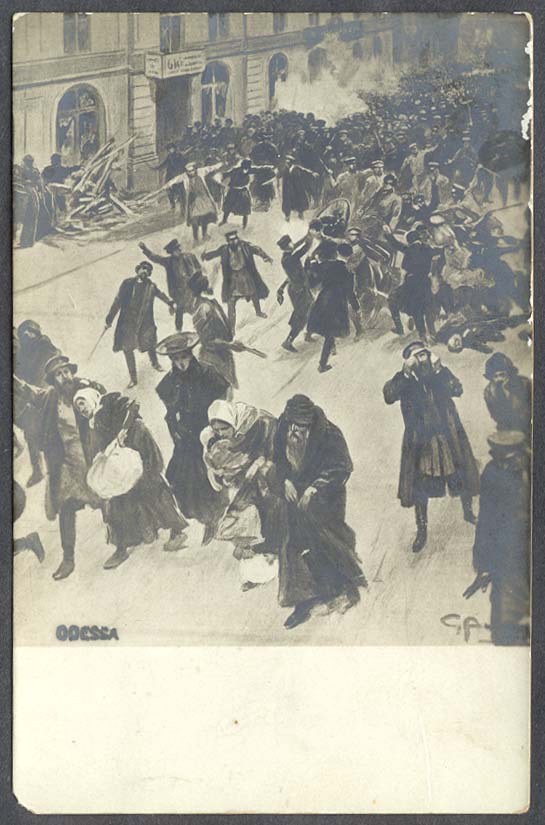 Lynch

“Three years of total war were to prove too great a strain for the Russian economy to bear”

“The demands of the war proved too heavy for Russia to sustain”
Vernadsky G, & R.T. Fisher, A Source Book for Russian History
The Economic Situation
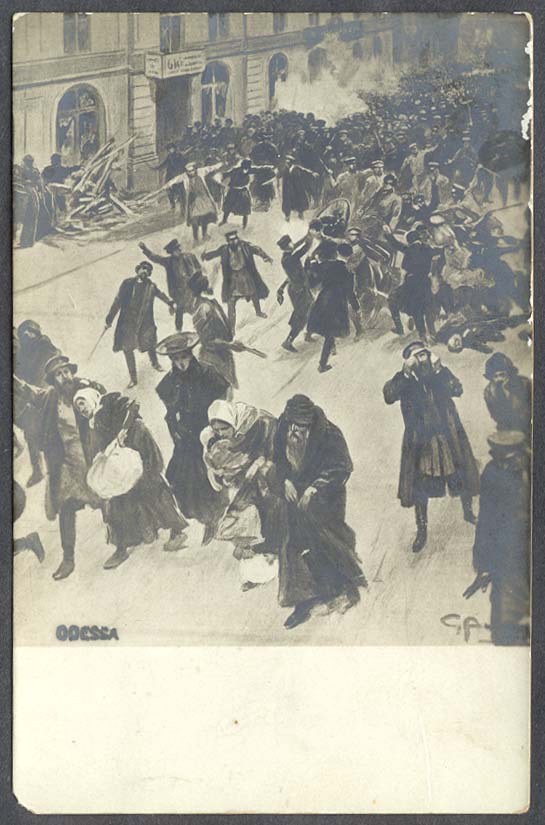 Russia, to pay for the war, increased taxation and printed more money

Increased taxation hurt the peasants and workers hard

Printing more money merely led to inflation
Vernadsky G, & R.T. Fisher, A Source Book for Russian History
The Economic Situation
Wages rose 50% in most, 100 - 200% in certain areas

Price of products (food, clothing etc.) rose 100 - 500%
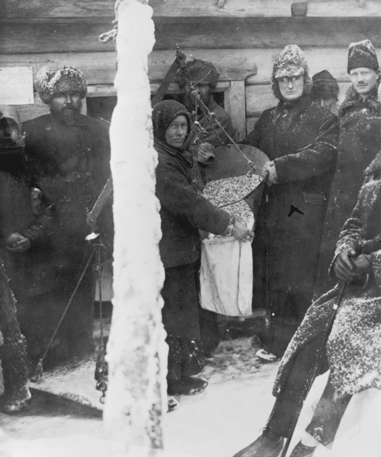 The Economic Situation
War led to a lack of coal and wood in the cities

Led to unsanitary living conditions

Cold and dampness
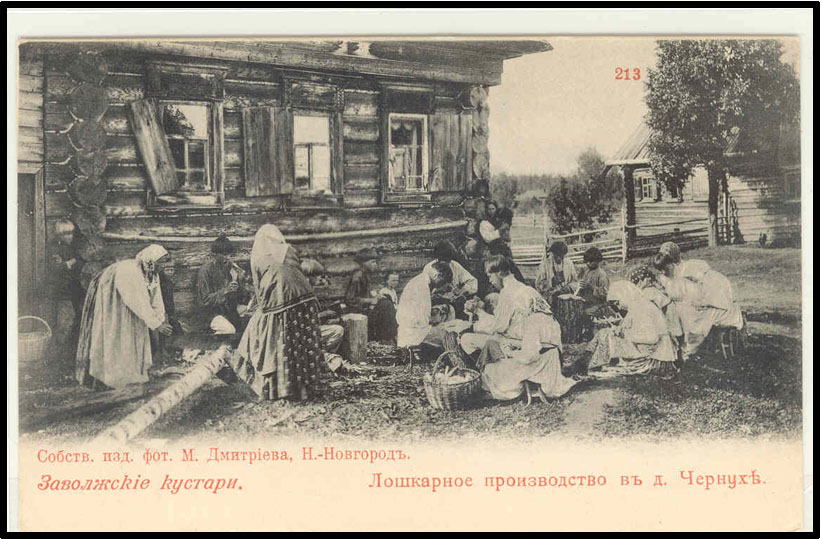 The Economic Situation
Inflation

The war swallowed up over 1.5 billion roubles

Russia abandoned the gold standard 	– printed more money

But led to inflation – money become increasingly worthless
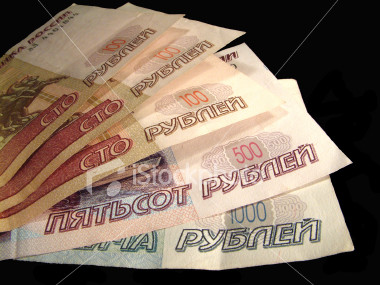 The Economic Situation
Food Supplies

Inflation made trading unprofitable

Peasants began hoarding their products

Army confiscated horses from farmers
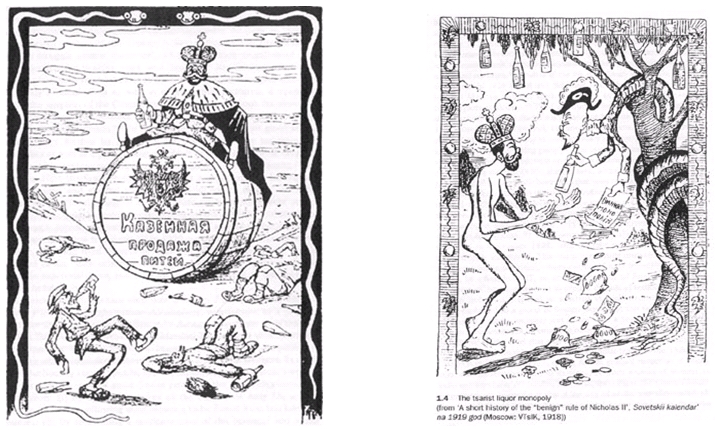 The Economic Situation
Food Supplies


1914 – 25% of the grain harvest was put on the market


1917 – only 15%
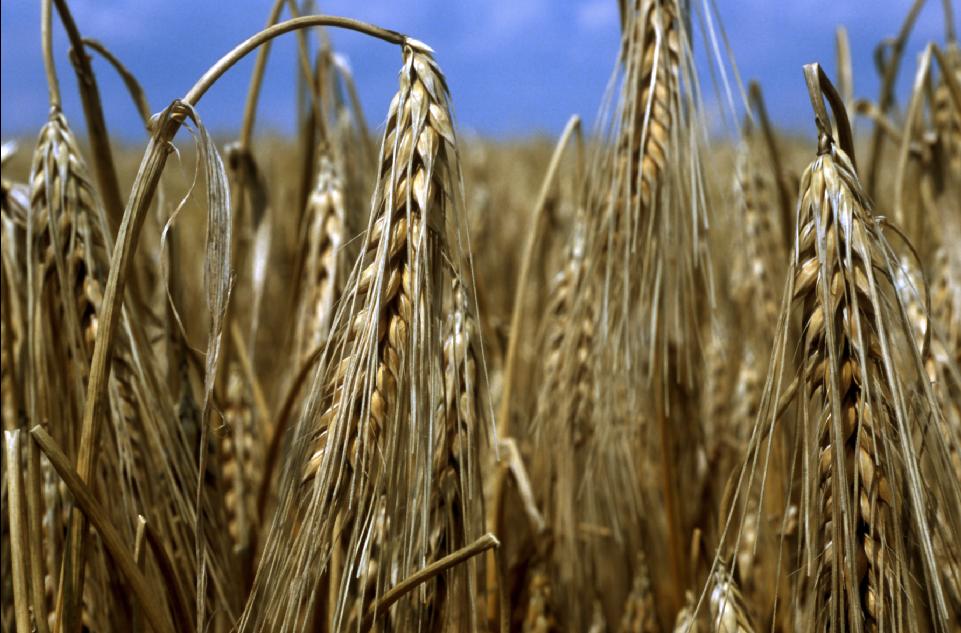 The Economic Situation
Food Supplies


Govt banned the production and sale of alcohol

...unfortunately accounted for almost 1/3 of the governments revenue 
	  		                 (Christian)
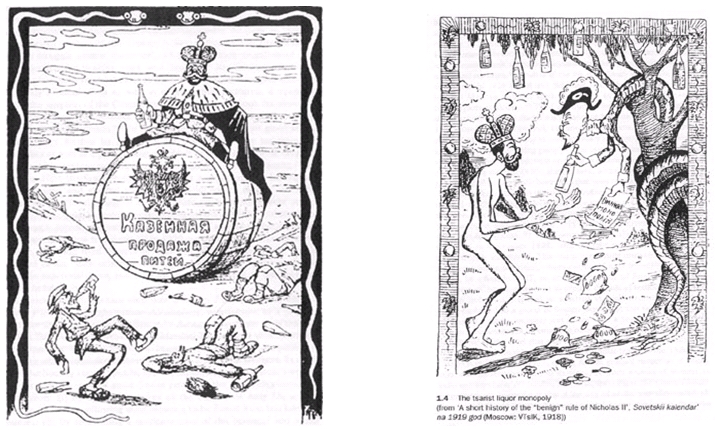 The Economic Situation
Food Supplies

Army had priority on roads and railway

Hampered the distribution of grain

Petrograd suffered being isolated from grain producing regions
The Economic Situation
Transport

Disruption of the transport system affected the nation more than food shortages

Could not meet the demands of war

Blocked lines and breakdowns became common
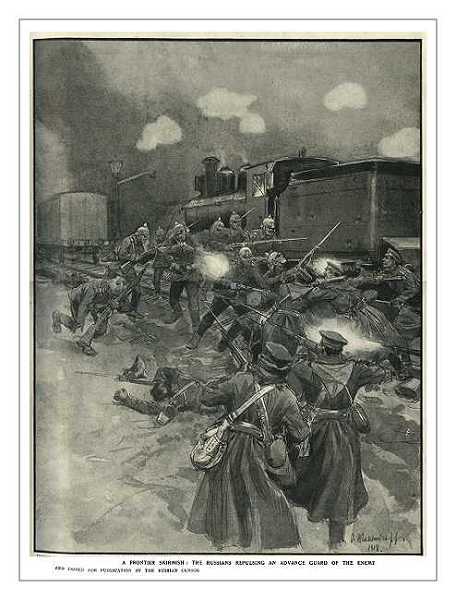 The Economic Situation
Transport

“2 years after the war began, the Russian railway system had virtually collapsed”

Food rotted in railway trucks that could not be moved
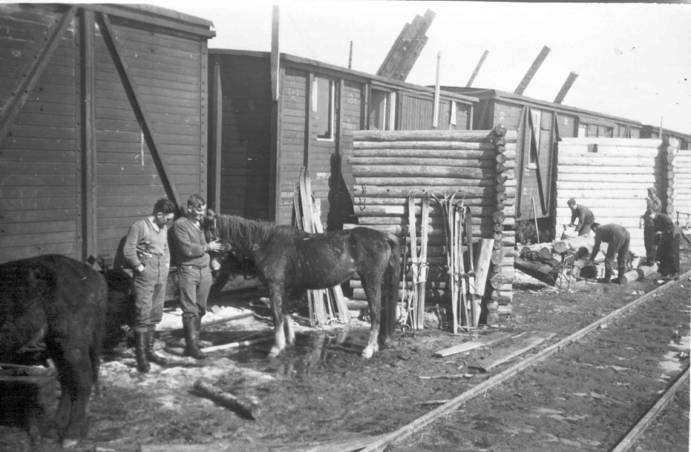 The Economic Situation
Transport

Moscow – no. of wagons of food delivered:

  Before the war		1917

       2,200 per month	                   700 per month
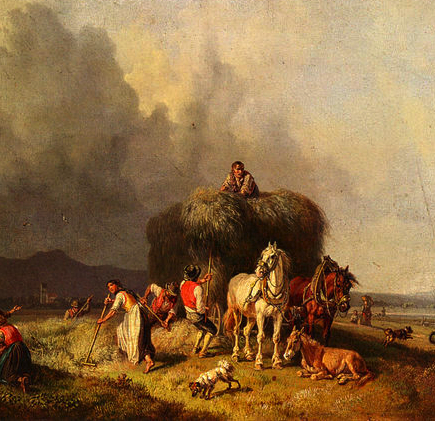 The Political Situation
Tsar was an inept military and political leader

Revolution of 1917 was initiated by the very people who SUPPORTED the Tsar in 1914

They became fed-up with his incompetence
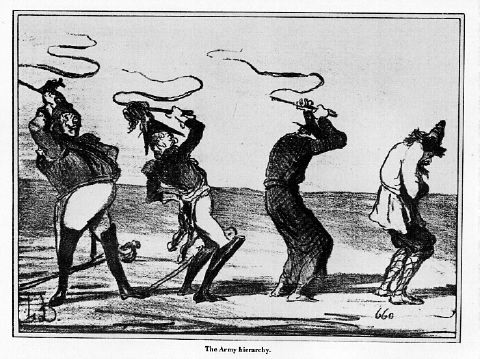 The Political Situation
Duma originally showed its support by suspending itself in 1914

However, by August 1915, Nicholas II bowed to pressure and allowed the Duma to re-assemble
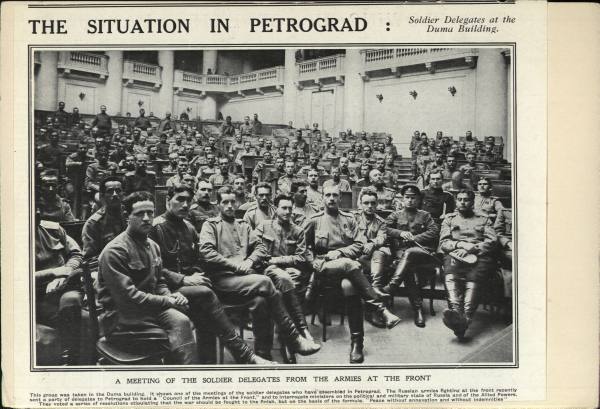 The Political Situation
Union of Zemstvas (called the Zemgor) – banded together to assist the Tsar


He officially refused their assistance
The Political Situation
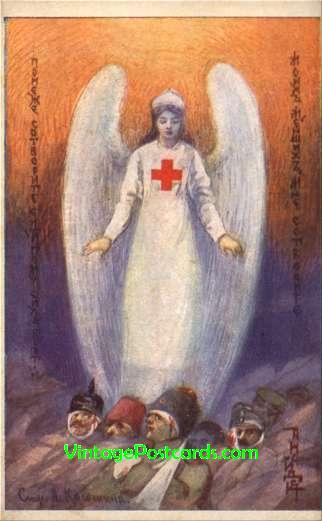 This group devoted itself to helping the Russian wounded

Success of this group showed that there were workable alternatives to Tsarism
The Political Situation
Lynch

	The Tsar “brushed aside the hand 
	
	that was offered [to] them”
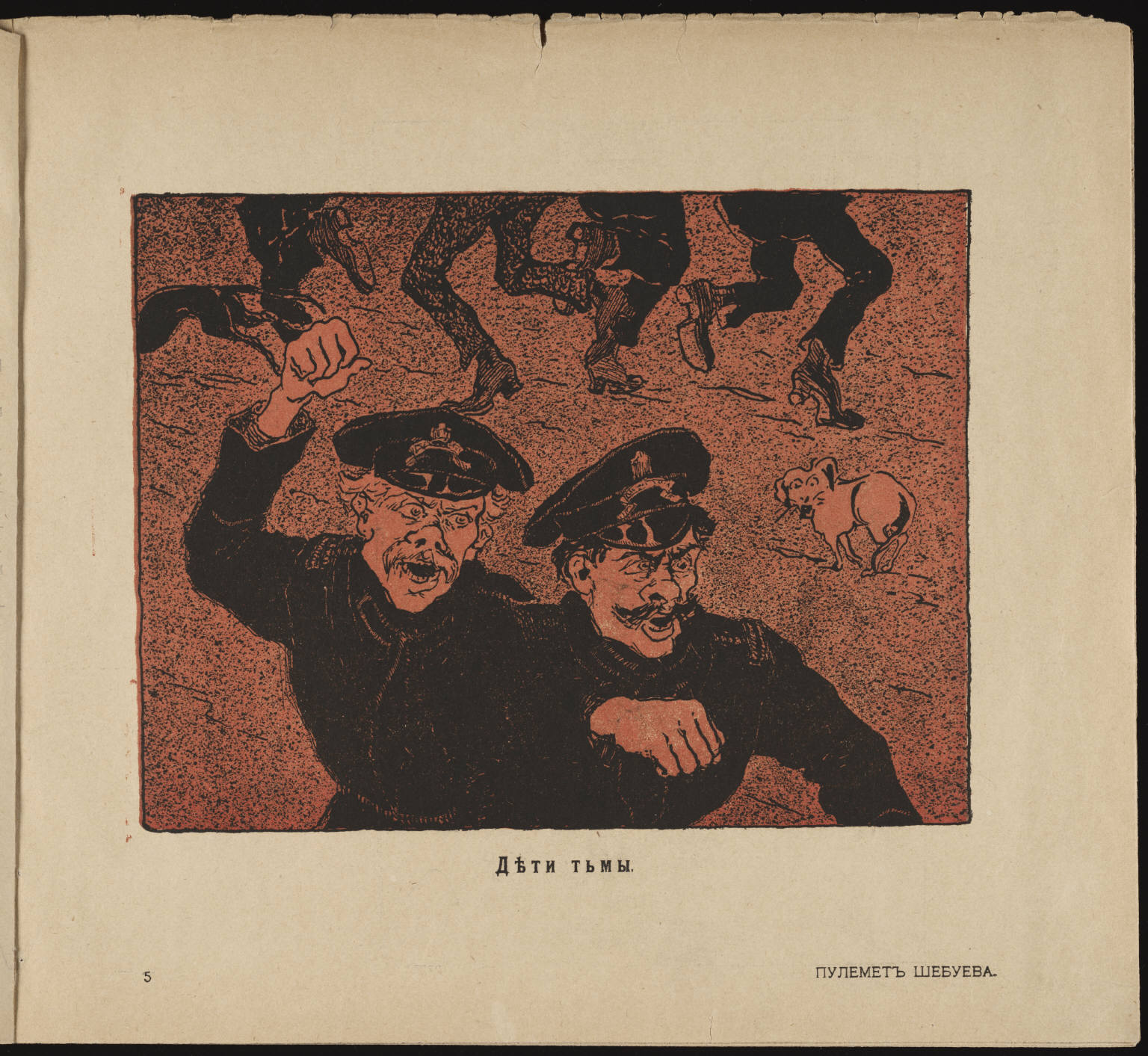 The Political Situation
The Duma, denied their voice, formed into a ‘Progressive Bloc’

236 of 422 deputies

Tried to advise the Tsar – unheeded

Bloc became the focal point of resistance
The Political Situation
Tsar was away fighting the war

Tsarina’s influence on politics caused issues at the home front 

Rumours of a conspiracy with the Germans (she had German descent)

She was influenced by the infamous Grigori Effimovich Rasputin
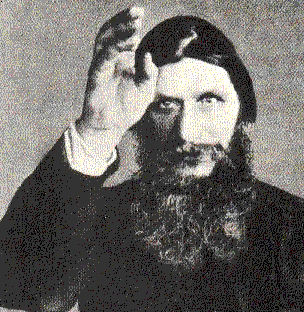 Rasputin
Mystic from Siberia

Reputed to have the powers of healing and prophecy

Tsarina believed he was sent by God to save her son Alexi (who was haemophilic)
Rasputin
Nicholas also accepted Rasputin


Believed through Rasputin he (Nicholas) could keep in touch with the ordinary peasant

Rasputin had peasant origins
Rasputin
Rasputin had little schooling in either education or politics

Made loyal monarchists and nobles uneasy, Lynch:

“Even the strongest supporters of Tsardom found it difficult to defend a system under the sway of a debauched monk”
The Death of Rasputin
Felix Youssoupoff planned to kill Rasputin

Fed him cakes and wine laced with cyanide (which Rasputin consumed a large quantity of)

When he was disposing of the body he realised Rasputin was still alive
The Death of Rasputin
Rasputin attacked Youssoupoff , the Youssoupoff shot him 4 times in the heart and threw him in the river

People reported Rasputin to still be alive when he was drowned...
Results
Death of Rasputin (1916) did little to stop the dissent in Russia

There were still economic issues rife throughout the nation due to the war effort
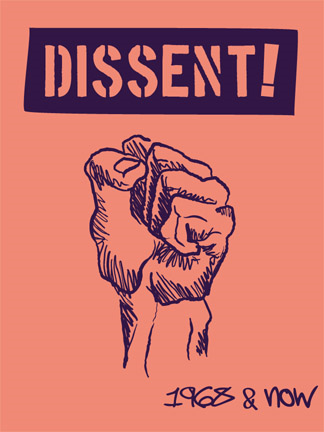 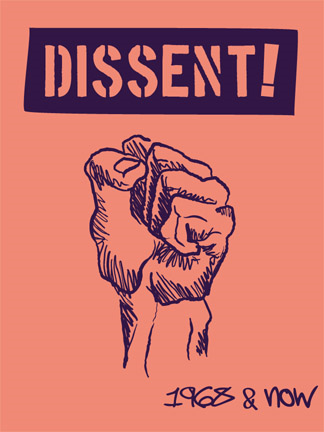 Results
Fuel shortages

One of the coldest winters on record

Accelerated cost of living
Results
Disillusionment with Tsarism gathered momentum

There was widespread unrest among the industrial proletariat of Petrograd and Moscow
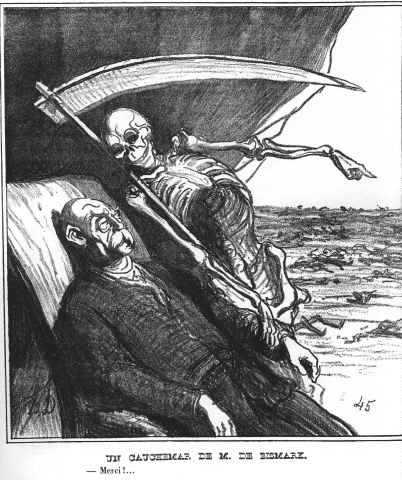 Results
There were 3 major leading groups that represented the opposition to the Tsar in this period

Central War Industries Committee

All-Russian Union of Towns

All-Russian Union of Zemstva
Results
The Progressive Bloc in the Duma was then formed

First real chance at a unified government
Results
BUT: 
	The Tsar suspended the Duma in August 1915

By this act, the Tsar had alienated support across the entire political spectrum
Results
By 1917, the Tsar had lost nearly all of his support

The Home Front was in constant uproar

The time was ripe for revolution
A few summary notes not in your handout
Conclusion
Tsar took control of the army

Had NO SKILL or STRATEGY

Millions died

Anger was placed on the Tsar
Conclusion
Conscripted peasants left their farms

Caused a severe shortages of food and materials
Inadequate supplies for the front
Food shortages in the towns
Coal shortages leading to power failures

Conscripted Russians felt angry at the Tsar for being dragged into a war
Conclusion
Tsar was seen as inept and unable to rule due to the many Russian defeats
Generals in his own army and the Duma asked for his abdication

After taking command of the army, leaves his incompetent wife in charge, who looked for assistance through Rasputin
Historiography
Liberal View  -  Pipes

	“…while the collapse of tsarism was not inevitable, it was made likely by deep-seated cultural and political flaws that prevented the tsarist regime from adjusting to the economic and cultural growth of the country, flaws that proved fatal under the pressure generated by World War I”.
Historiography
Revisionist View  -  Wood

	“The tsar foolishly added to his own isolation by assuming personal command of the Russian army in 1915. His unhelpful presence at military headquarters in Mogilev left the conduct of affairs in the capital…in the hands of his neurotic wife – contemptuously known by the public as nemka (‘the German Woman’) – and the abominable Rasputin.”
Historiography
Revisionist View  -  Figes

	“…whereas the other European powers managed to adapt and improvise, the tsarist system proved much too rigid and unwieldy, too inflexible and set in its ways, too authoritarian and inefficient, to adapt itself to the situation as it changed. The First World War was a titanic test for the states of Europe – and one that Tsarism failed in a singular and catastrophic way.”
Historiography
Western-Marxist View  -  Hill

	“The fundamental cause of the Russian Revolution, then, was the incompatibility of the tsarist state with the demands of modern civilization. War accelerated the development of revolutionary crises, but their deep-lying causes could not be wished away in times of peace.”
Historiography
Soviet View  -  History of the CPSU (b.) short course
	
	The war, while it was a reflection of the general crisis of capitalism, at the same time aggravated this crisis and weakened world capitalism. The workers of Russia and the Bolshevik Party were the first in the world successfully to take advantage of the weakness of capitalism. They forced a breach in the imperialist front, overthrew the tsar and set up Soviets of Workers' and Soldiers' Deputies
Summary Diagrams
Russia goes to War
Reasons

Defence of Serbia

Access to Mediterranean

Had to mobilise
Immediate Effects

Surge of popularity for the Tsar

Intense Nationalism

Shattering of anti-war parties
Summary Diagrams
LONG   TERM   EFFECTS
Military

Incompetent High Command

Lack of Resources

Appalling casualty figures
Economic

High Inflation

Acute food shortages

Inadequate transport system
Political

Lack of leadership from an incapable Tsar

Failure of ruling elite to cope with the demands of war

Growth of opposition in the Duma

Hatred for Tsarina and Rasputin
Summary Diagrams
The February Revolution

Unrest on the streets

Duma refuses to disband

Increased desertion of troops at the Front

Army officers advise the Tsar to stand down

Formation of Petrograd Soviet

----------------

Nicholas II abdicates -> end of Romanov dynasty

Provisional government established